Units Covered
Geometry

Algebra

Calculus

Trigonometry
IMPORTANT
All topics will be assessed this year.

2019 and older past papers will cover the whole course.
Assessments
Class tests

October Assessment

January Prelim
SQA ExamMonday 13th May 2024
Paper 1- Non Calculator

 Paper 2
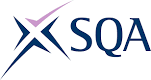 Resources
Notes given by teacher/notes jotter

Online Resources
Teams
FreeHigherMaths https://www.highermathematics.co.uk/higher-maths-whole-course/
 Dynamic Maths SQA Question Bank https://www.dynamicmaths.co.uk/QuestionBank/index.php?levelQ=6 

Past Papers http://www.sqa.org.uk/pastpapers/findpastpaper.htm
Success in Higher Maths
Formal homework

Structured revision (starting now)

Lots of practice questions

Pupils can come for help from any maths teacher at any time
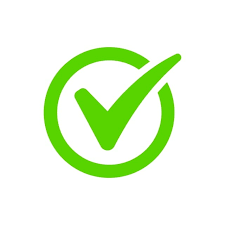 Supported Study
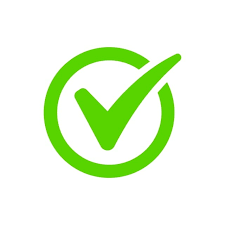 Tuesday – Mr Smith

Thursday – Mrs Anderson
How can you help?
Ensure resources are organised at home
Test pupils using core notes
Encourage a structured approach to revision
Discuss progress regularly
Encourage your child to seek help from their teacher
Any Questions?
Contact your child’s teacher through the school office
	or Mrs Anderson (PT)
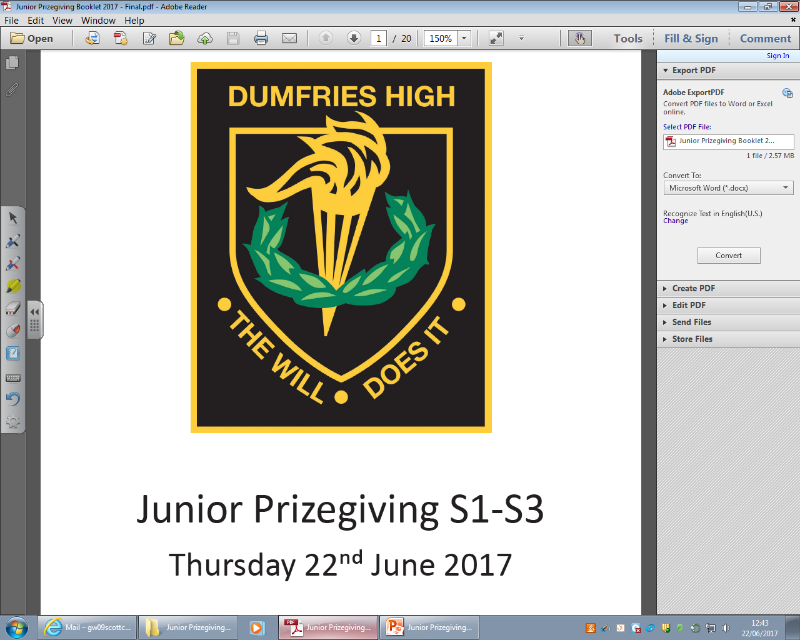